«РИСУНОК. ЖИВОПИСЬ. КОМПОЗИЦИЯ»
дополнительная образовательная программа
по изобразительному искусству
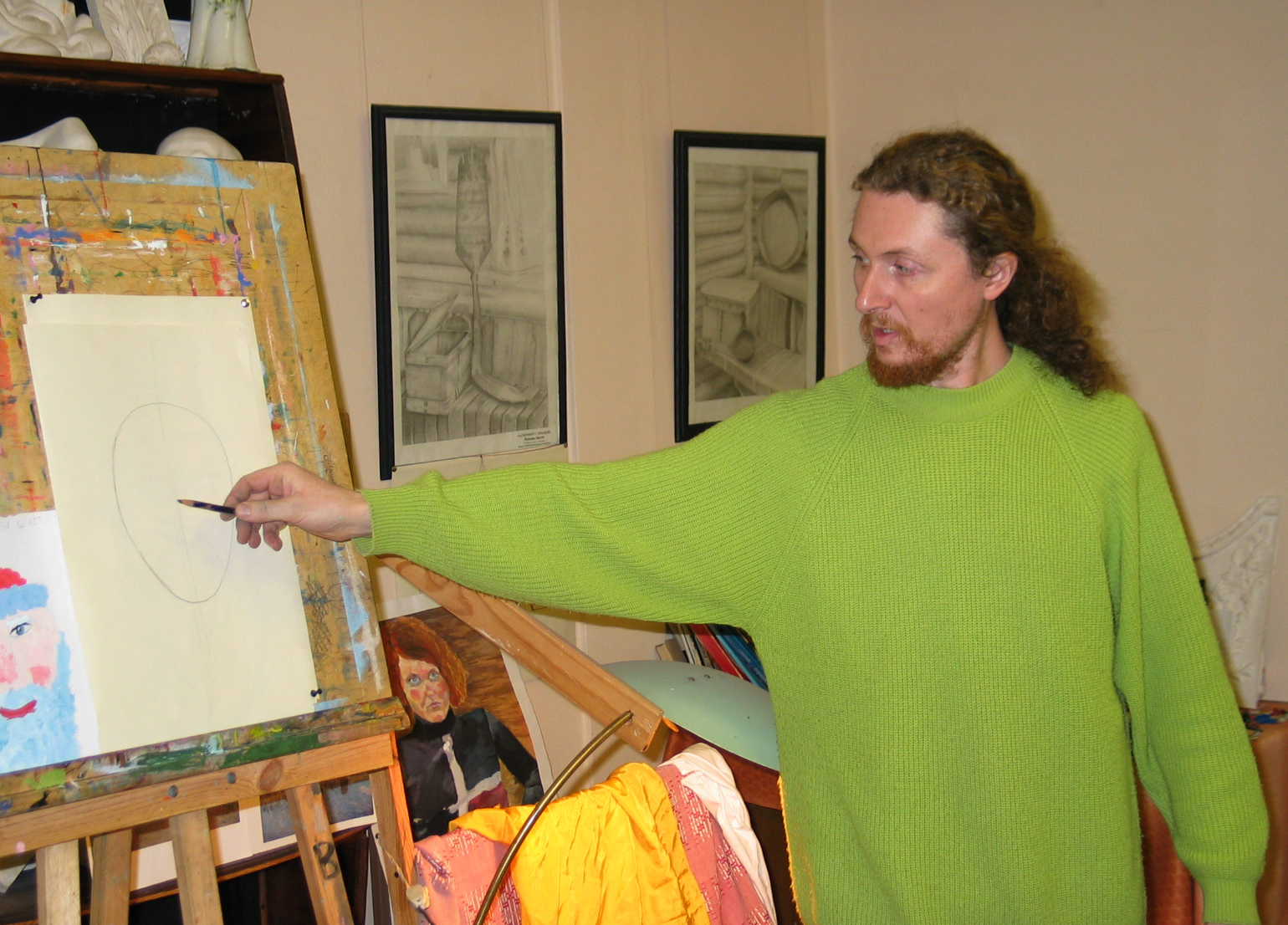 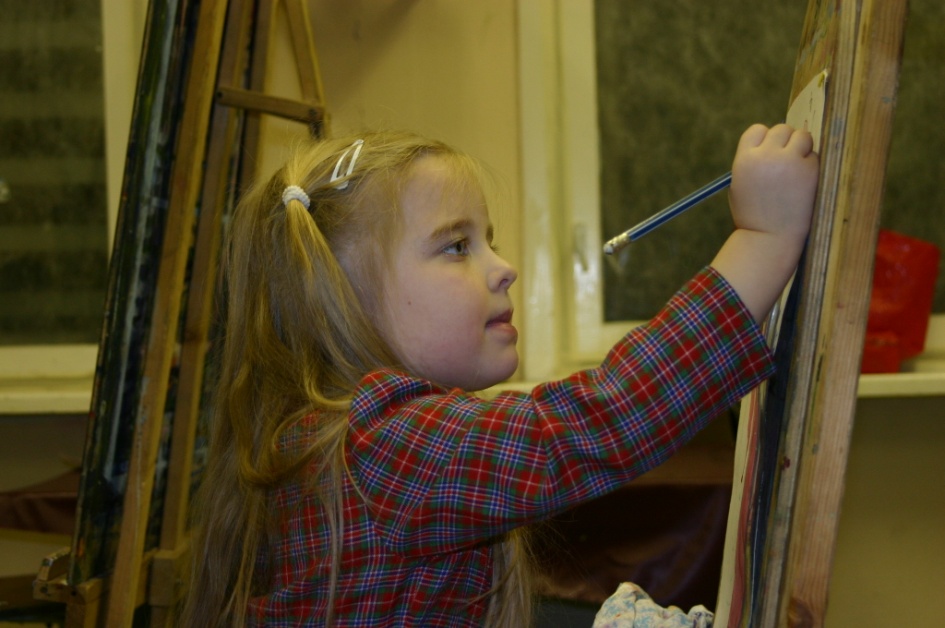 Возраст обучающихся: 7-16 лет

Срок реализации программы: 3 года
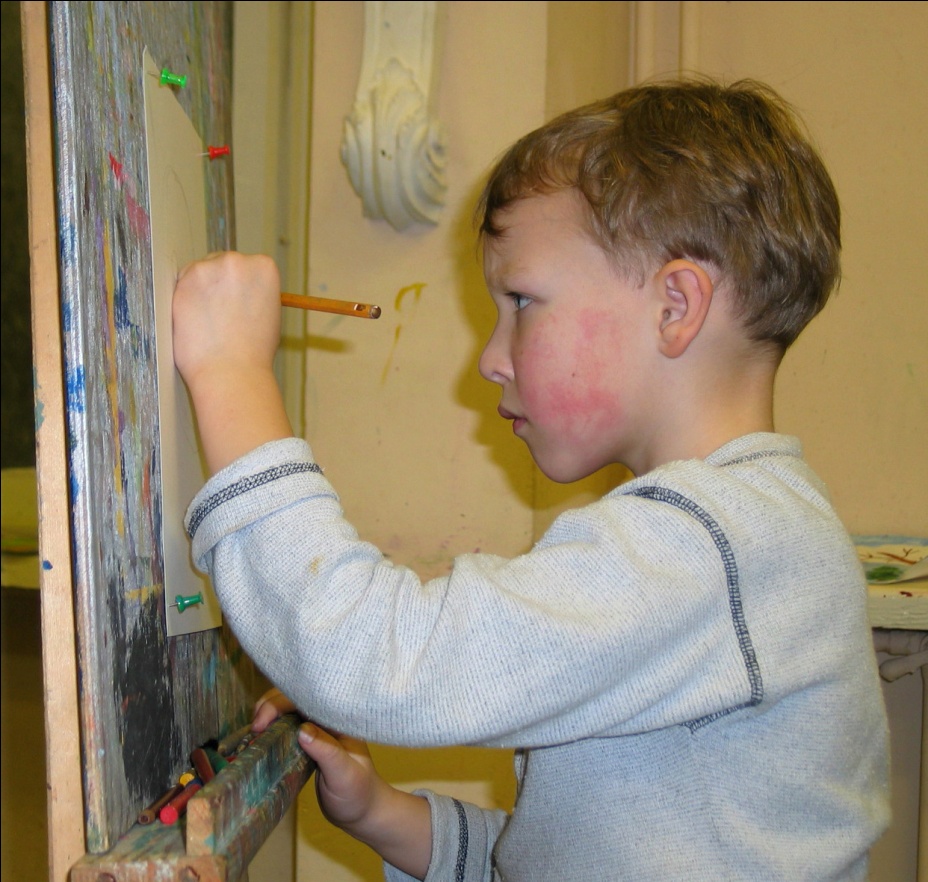 1 год обучения — 144 часа,
2 год обучения — 216 часов,
3 год обучения — 216 часов
Режим занятий:
1 год обучения — 
2 раза в неделю по 2 часа,
2 и 3 год обучения — 
2 раза в неделю по 3 часа
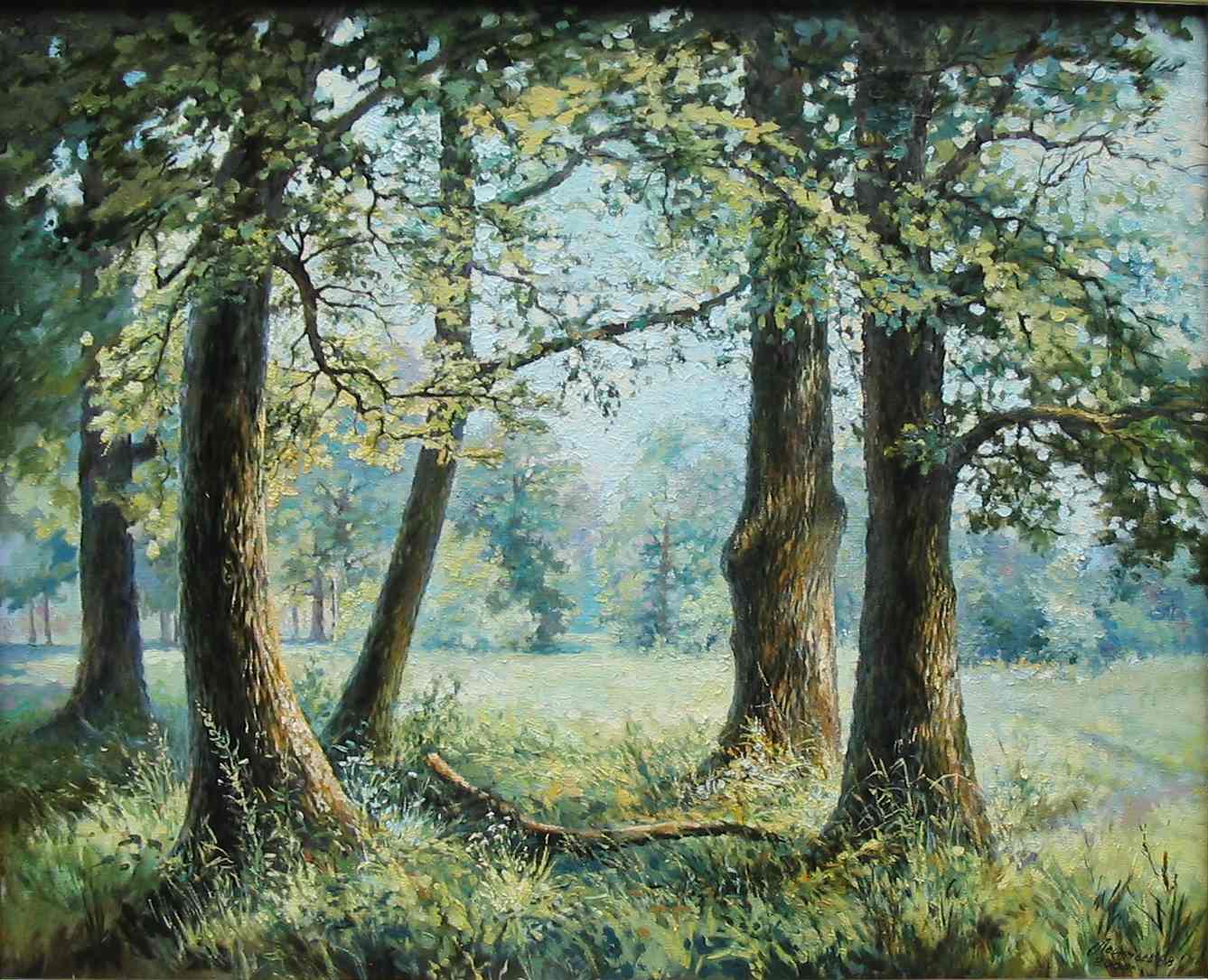 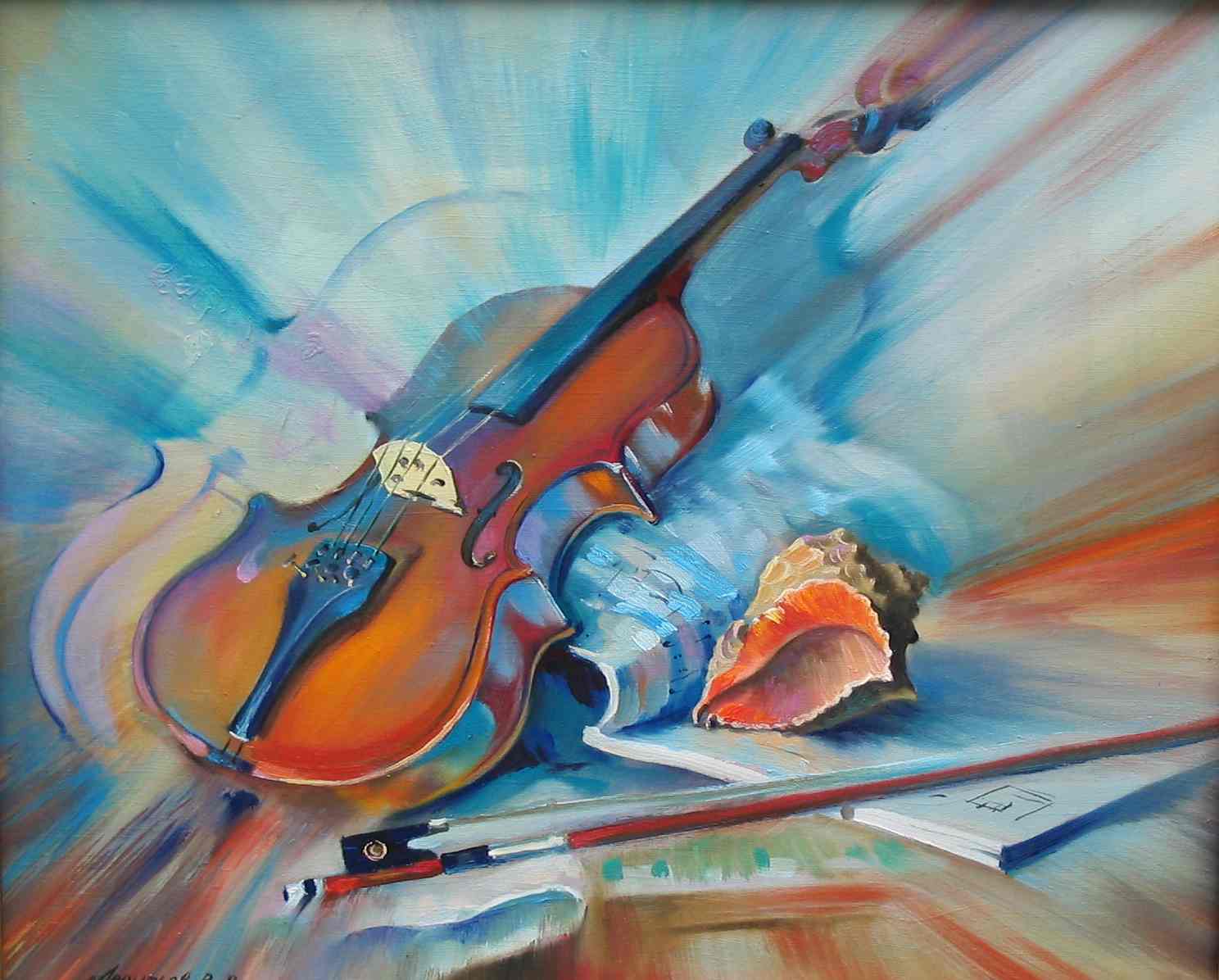 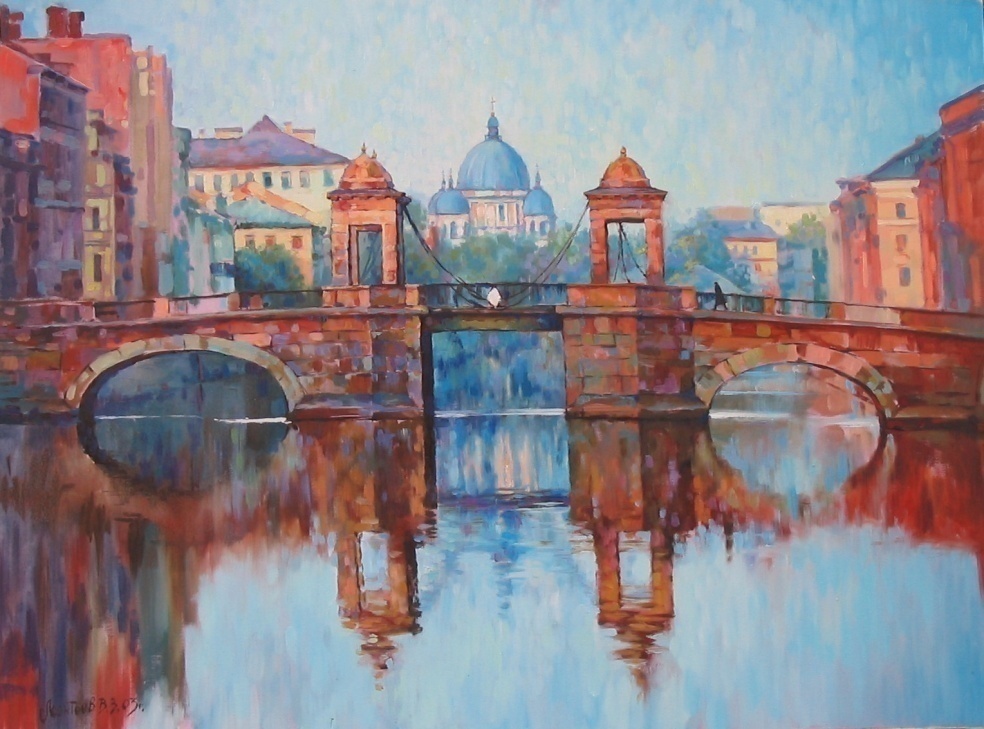 Цель программы:
развитие творческих 
способностей 
обучающихся через приобщение их к 
миру изобразительного 
искусства
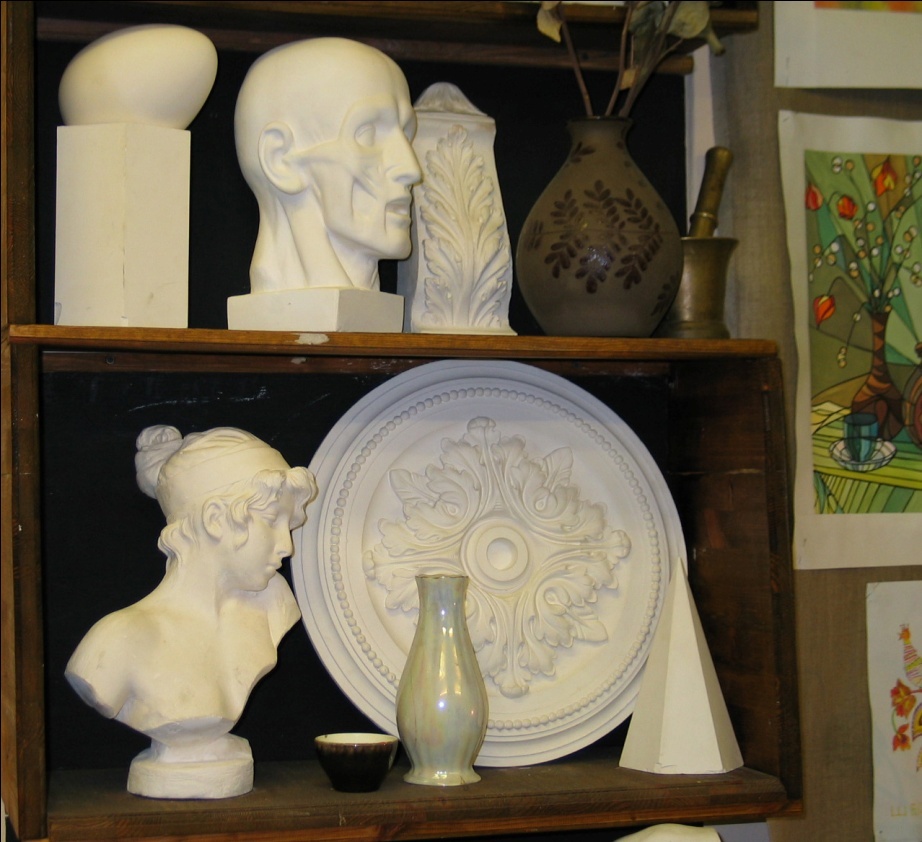 Условия реализации программы:
дети занимаются в специально оборудованном кабинете по изобразительному 
искусству
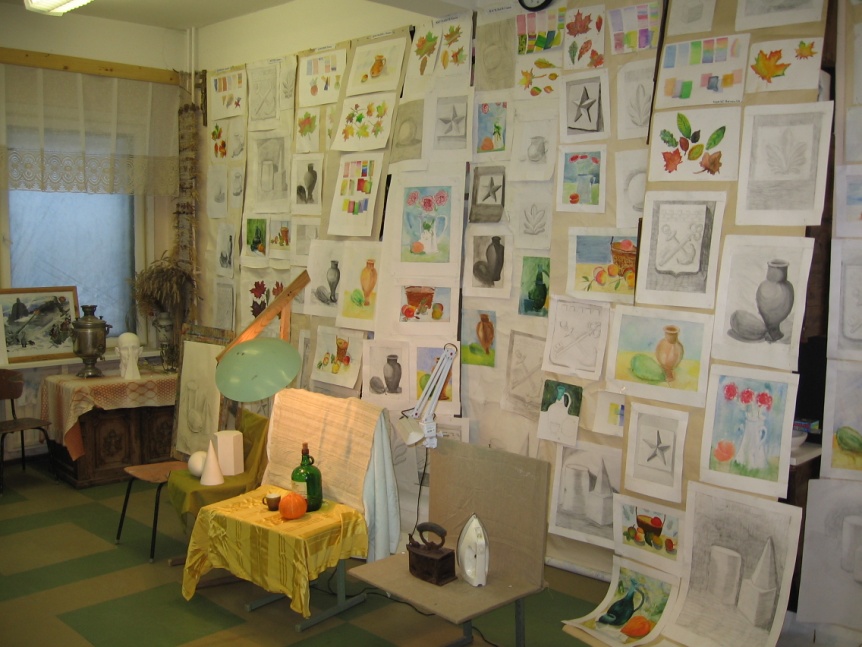 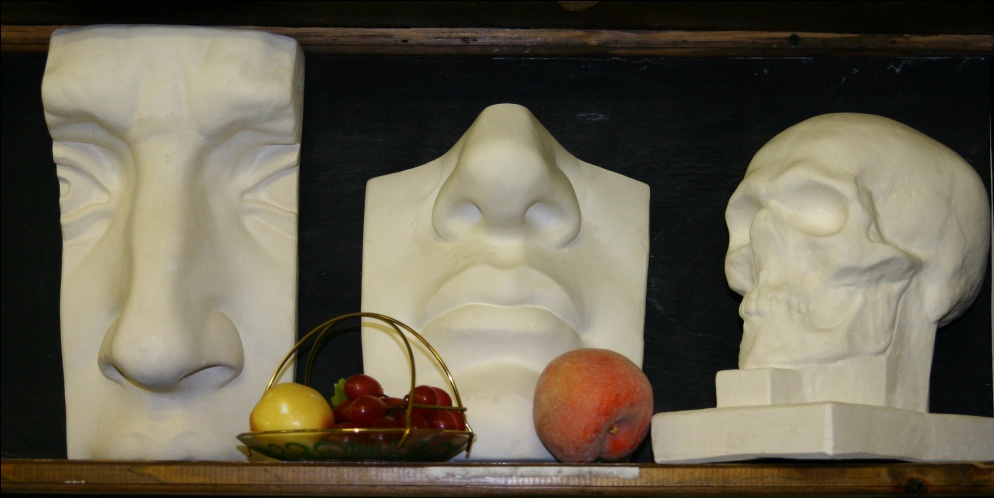